مقياس: نظــــام المعلـومات التسويـــــقية 
مستوى سنة ثالثة تسويق
المعلـــــومات
محاضرة رقم 04:
عناصر المحاضرة: 
العلاقة بين المعلومات البيانات و المعرفة.
نظام DIKW  ( بيانات - معلومات - معرفة - حكمة).
مستويات الإدارة.
الإدارة/ تدفق البيانات على أنشطة المؤسسة.
مفهوم المعلومة التسويقية/ خصائصها/ أسباب الحاجة إلى المعلومة التسويقية/ مصادرها/ أنواعها.
البيـــانــات




المعلومـــات




المعــــرفـــة




الحكمة
محاضرة رقم 04:
العلاقة بين البيانات والمعلومات والمعرفة
البيانات: (Information)
هي عبارة عن مجموعة من الحقائق أو الرسائل والإشارات قد تكون على شكل صور أو أرقام أو حروف أو رموز. وهي تصف فكرة أو موضوع أو حدث بطريقة غير مرتبة أو مفسرة.

 المعلومات : (Data)
هي: البيانات التي تمت معالجتها لتحقيق هدف معين أو لإستعمال محدد . أي أن البيانات هي المادة الخام التي تشتق منها المعلومات
البيـــانــات




المعلومـــات




المعــــرفـــة




الحكمة
محاضرة رقم 04:
العلاقة بين البيانات والمعلومات والمعرفة
المعرفة (Knowlege)
هي: مجموعة المعاني والمعتقدات والأحكام والمفاهيم والتصورات الفكرية التي تتكون لدى الأنسان نتيجة لمحاولاته المتكررة لفهم الظواهر والأشياء المحيطه به،  بمعنى آخر هي رصيد خبرة ومعلومات ودراسة طويلة يمكلها شخص ما في وقت معين.
يختلف رصيد المعرفة من شخص لآخر.
يختلف رصيد الشخص من المعرفة من وقت لآخر.
حكمة(Wisdom)
يمكن أن تشير الحكمة إلى القدرة على التفكير والتحليل ، أو أن تكون عقلانيًا ، أو تسعى إلى الحقيقة ، وهي تختلف عن الذكاء، وتولي الحكمة مزيدًا من الاهتمام لقدرة فلسفة الحياة.
البيـــانــات




المعلومـــات




المعــــرفـــة




الحكمة
محاضرة رقم 04:
نظام DIKW  ( بيانات - معلومات - معرفة - حكمة)
نظام  DIKWإنه نموذج يسمح لنا بفهم حدود التحليل والأهمية والعمل المفاهيمي، و يشيع استخدامها في علم المعلومات وإدارة المعرفة.
يعطي كل واحد منهم [خصائص] معينة من التي تليها: 
طبقة البيانات هي أبسط طبقة. 
أضف محتوى إلى طبقة المعلومات. 
تضيف طبقة المعرفة "كيفية الاستخدام" 
وتضيف طبقة الحكمة "متى سيتم استخدامها".
محاضرة رقم 04:
يدمج نظام DIKW البيانات والمعلومات والمعرفة والحكمة في نظام هرمي على شكل هرم ، وتعطي كل طبقة بعض الخصائص للطبقة التالية. تم الحصول على الملاحظة والقياس الأصلي للبيانات ، وتحليل العلاقة بين البيانات التي تم الحصول عليها، و تطبيق المعلومات في العمل ينتج المعرفة، و الحكمة تهتم بالمستقبل والقدرة على التحليل والتفكير.
محاضرة رقم 04:
مستويات الادارة
كما هو معروف، فإن مؤسسات الأعمال تشتمل على ثلاثة مستويات إدارية تعرف بالهرم الإداري، وهي :
مستوى الإدارة العليا: الذي يضم مجلس الإدارة والمدير العام والطاقم العامل في المستويات العليا في المؤسسة، و يسمى هؤلاء بالمدراء الإستراتيجيون.
مستوى الإدارة الوسطى: الذي يشمل الدوائر الأساسية في المؤسسات، كالمالية والتسويق....
مستوى الإدارة الدنيا: الذي يتكون من الوحدات الإدارية ذات الصلة المباشرة بالتعامل مع وسائل الإنتاج، كالعمال والفنيين والأجهزة....
و على كل مستوى من هذه المستويات هنالك مستوى إستراتيجي ينبثق عنه،كما يلي:
محاضرة رقم 04:
مستوى الإستراتيجية العليا:
يتم في هذا المستوى ممارسة الفعل الاستراتيجي التخطيطي للمؤسسة ككل من قبل الإدارة العليا، و يتم التركيز على تطوير: مزيج من النشاطات و الاتجاهات الإدارية التي تتعلق بكل ما يجري في المؤسسة من نشاطات و ممارسات إدارية و إنتاجية، كما يتم التركيز على اتخاذ القرارات ذات العلاقة بعمل المؤسسة، و منتجاتها و أسواقها القائمة و المستقبلية و مستويات التدفقات المالية من الوحدات الإنتاجية إليها، و علاقة المؤسسة مع الأطراف الأخرى في البيئة الخارجية. كما أن هناك إجماع على أن دراسة الإدارة الاستراتيجية تركز على وظيفة الإدارة العليا.
محاضرة رقم 04:
مستوى الاستراتيجية الوسطى:
يقوم هذا المستوى من النشاط الاستراتيجي في الأقسام الإنتاجية المختلفة، أو الفروع أو الخطوط الإنتاجية للمؤسسة، و تسمى هذه الأقسام عادة بوحدة العمل الاستراتيجي، و ينصب الاهتمام الرئيسي لهذا المستوى من الاستراتيجية على تحسين الموقف التنافسي لمنتجات المؤسسة في أسواقها، كما تقوم ببلورة الاستراتيجية الخاصة ضمن الإطار العام للاستراتيجية الخاصة بها ضمن الإطار العام للاستراتيجية الكبرى التي تنبثق عن مستوى الإدارة العليا.
محاضرة رقم 04:
مستوى الإدارة الدنيا:
يتم في هذا المستوى تشكيل بعض الاستراتيجيات الهادفة إلى تعظيم إنتاجية التكنولوجيا و الآلات و الموارد الأخرى، في ظل الاستراتيجيات التي تنبثق عن مستوى الاستراتيجيات الوسطى، و تهدف الممارسة الاستراتيجية على هذا المستوى إلى زيادة فعالية الأداء في المؤسسة بما يخدم أهداف الاستراتيجيات التي تنبثق من مستوى الإدارة الوسطى و العليا.
إن هذه المستويات الثلاث من الإستراتيجيات يجب أن تتفاعل مع بعضها البعض لتحقيق الأهداف الإستراتيجية للمؤسسة.
محاضرة رقم 04:
الادارة
تحتاج  الإدارة في جميع مستوياتها إلى كم هائل من المعلومات، وأن كل قطاع يحتاج إلى معلومات وأن كل مستوى يحتاج إلى كمية خاصة لها من البيانات.

الإدارة العليا       تحتاج إلى معلومات  	استراتيجية	التخطيط
الإدارة الوسطى   تحتاج إلى معلومات	رقابية		التنظيم
الإدارة المباشرة   تحتاج إلى معلومات 	تشغيلية		التوجيه
تخطيط استراتيجي
رقابة إدارية
رقابة تشغيلية
إدارة الموارد البشرية
توزيع 
(الامداد و
اللوجيستيك)
تسويق
مالية
تصنيع
 (الانتاج)
1-11
محاضرة رقم 04:
تدفق البيانات على أنشطة المؤسسة
معلومـــات
أنشطة 
البحث والتطوير
بيـــانـــات
محاضرة رقم 04:
مفهوم المعلومة التسويقية حتى يتسنى لنا الإلمام بمفهوم المعلومة التسويقية، نتطرق إلى تعريفها، و خصائصها فيما يلي
تعريف المعلومة التسويقية: 
	هي عبارة عن ذلك التفاعل للبيانات الذي ينتج عنه مخرجات ملموسة وغير ملموسة تزيد من الثقة والرصيد المعرفي لمستخدميها وتقلل من حالات عدم التأكد في حالة اتخاذ القرار 
نستنتج مما سبق أن المعلومة التسويقية هي :
عبارة عن تدفق مستمر لخدمة أنشطة المؤسسة،
تعتمد على بيانات قد تأتي من داخل المؤسسة أو خارجها
يتم اعداها شكلا ومضمونا لاستخدامها في نشاط المؤسسة وتزيد من درجة الأكادة لدى مستخدميها عند اتخاذ القرار
محاضرة رقم 04:
خصائص المعلومة التسويقية إضافة إلى الخصائص المعلومة بصفة عامة، فإن المعلومة التسويقية لها خصائص أخرى تتمثل في :
أ-زيادة حجم المعلومات التسويقية:نظرا لتنوع الأنشطة التسويقية، والحاجة إلى التكيف مع المتغيرات البيئية،فإن رجل التسويق في حاجة دائمة إلى معلومات حديثة مما يجعله يجمعها بشكل دوري وبصفة مستمرة، ممايترتب عليه زيادة حجم المعلومات التسويقية.ب-ارتفاع تكاليف المعلومات التسويقية: وهذا راجع لكثرة أنواعها والحاجة الماسة للحصول عليها بصفةدائمة ودورية مما يترتب عليها تكاليف كبيرة.ج-صعوبة الحصول على المعلومة التسويقية: حيث أن معظمها يتم الحصول عليها من مصادرخارجية( المستهلكين، المنافسين، الموردين)... مما يتطلب وقتا وجهدا كبيرين.د-صعوبة قياس المعلومة التسويقية: نظرا لكون معظم المشاكل التسويقية ترتبط بنواحي سلوكية يصعب عمليةتحويلها إلى معلومات يمكن قياسهاه-عدم دقة المعلومة التسويقية: وذلك راجع لجمعها من مصادر متنوعة وإخفاء الكثير منها لأسباب متعددةكالتخوف من المنافسة، كإخفاء المستجوبين للمعلومات
محاضرة رقم 04:
أسباب الحاجة إلى المعلومة التسويقية: سنحاول توضيح أهم الأسباب التي دعت إلى حاجة المؤسسة للمعلومة التسويقية كما يلي:
التقليل من درجة المخاطرة: إن الحصول على المعلومة التسويقية يمكن من تقليل درجة المخاطرة وتجنب الفشل عند عملية اتخاذ القرارات التسويقية التي تحتاجها المؤسسة 
المساهمة في مراقبة البيئة: إن توفر المعلومات التسويقية اللازمة يمكن المؤسسة من معرفة كل التغيرات الحاصلة في بيئتها المحيطة مما يسمح لها بأخذ الإجراءات والقرارات الضرورية للتكيف مع هذه المتغيرات والتأقلم معها 
التعرف على اتجاهات المستهلكين: إن نجاح المؤسسة مربوط بمدى تلبيتها لحاجات ورغبات مستهلكيها ، ولن تتمكن من ذلك إلا عن طريق معرفة رغباتهم وتفصيلاتهم وهذا ما تقوم به المعلومة التسويقة 
تحسين صورة المؤسسة: عن طريق المعلومات التسويقية التي تنشرها المؤسسة عن نفسها ومنتجاتها ونشاطاتها، فإن ذلك سيمكنها من تحسين صورتها ومصداقيتها لدى المستهلكين 
قياس الأداء: تستطيع المؤسسة تقييم أدائها من خلال المعلومات التسويقية، وذلك بمقارنة الأداء الفعلي مع الأداء المخطط 
دعم القرارات: أن المؤسسة في حاجة دائمة للمعلومات التسويقية لدعم قرارتها والتي تمكنها من وضع خططها واستراتيجياتها على المدى القصير والمتوسط والطويل
تنسيق الإستراتيجية التسويقية: في ظل وجود المعلومات التسويقية يسمع ذلك للمؤسسة بتنسيق مختلف استراتيجيات المزيج التسويقي مع بعضها ومع الإستراتيجية العامة للمؤسسة
محاضرة رقم 04:
مصادر المعلومات التسويقية تختلف مصادر جمع البيانات الضرورية لإنتاج المعلومة التسويقية، ويمكن ذكر أهم المصادر كمايلي
المطبوعات:

أ-مطبوعات حكومية:
تمثل الإحصاءات والدراسات عن مختلف أنواع النشاط ومعلومات السوق والاقتصاد بشكل عام ب-مطبوعات غرف التجارة والصناعة: والتي تقوم بتجميع البيانات في شكل إحصاءات عن نشاط أعضاءالغرف( عن المبيعات و المخرزون السلعي...
البحوث التي تعدها المؤسسات والاستخبارات:

والتي تتحصل عليها من خلال الجهود المبذولة منقبل الأفراد العاملين في المؤسسة نفسها
السجلات الداخلية للمؤسسة:
وتعتبر من أهم مصادر المعلومة التسويقية، ولا تكتفي إدارة التسويق بالتقارير الإدارية الموجودة على مستواها فقط بل تسعى دائما لجمع مختلف التقارير الدورية المعدة من قبل الإدارات الأخرى (أدارة المحاسبة والمالية،إدارة الإنتاج)....لاستعمالها في توليد المعلومة التسويقية التي تكون أساسا للقرارات التسويقية
البحوث والاستخبارات التسويقية التجارية : 

هناك مؤسسات متخصصة في إجراء البحوث والاستخبارات التسويقية وبيعها للمؤسسات التي تحتاجها والتي يتعذر عليها إجراء مثل هذه البحوث
محاضرة رقم 04:
أنواع المعلومة التسويقية نظرا لتعدد أنشطة التسويق، فإن المعلومة التسويقية متعددة ومتنوعة و على العموميمكن تصنيفها حسب عدة أسس كما مايلي:
على أساس طبيعة النشاط الإداري
على أساس أسلوب التجميع
على أساس الدقة
على أساس مصدر توليدها
معلومات داخلية
ومعلومات خارجية
الحقائق
التخمينات
الاشاعات
التنبؤات
المعلومة الخاصة بالرقابة الإدارية
المعلومات الخاصة بالرقابة التشغيلية
المعلومات الخاصة بالتخطيط الاستراتيجي
معلومات أولية
معلومات ثانوية
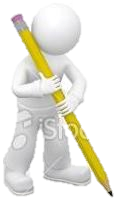 شكرا على حسن الاصغاء والمتابعة